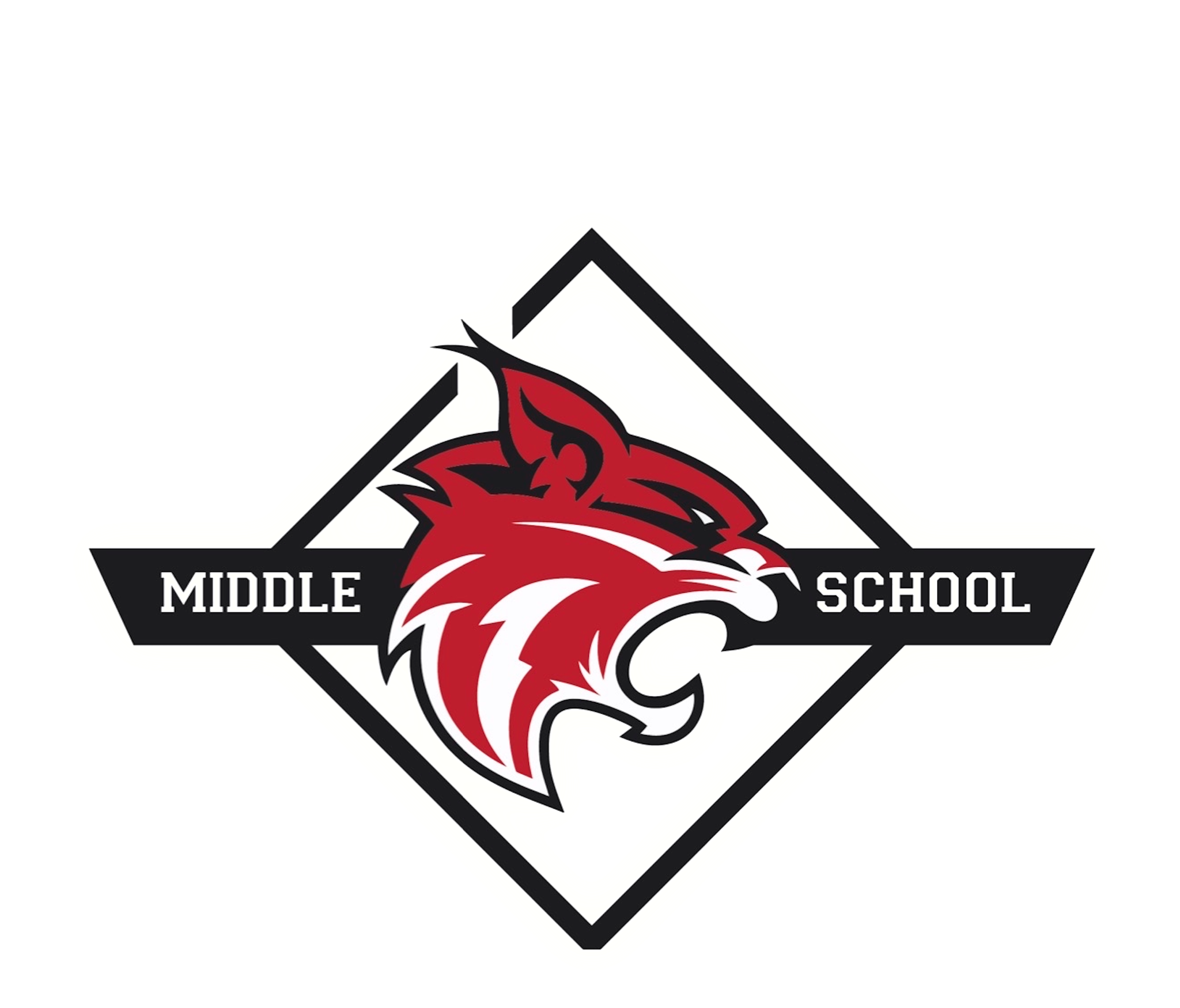 GO TEAM Meeting #3: December 20, 2024
PBSA and Price Vision and Mission
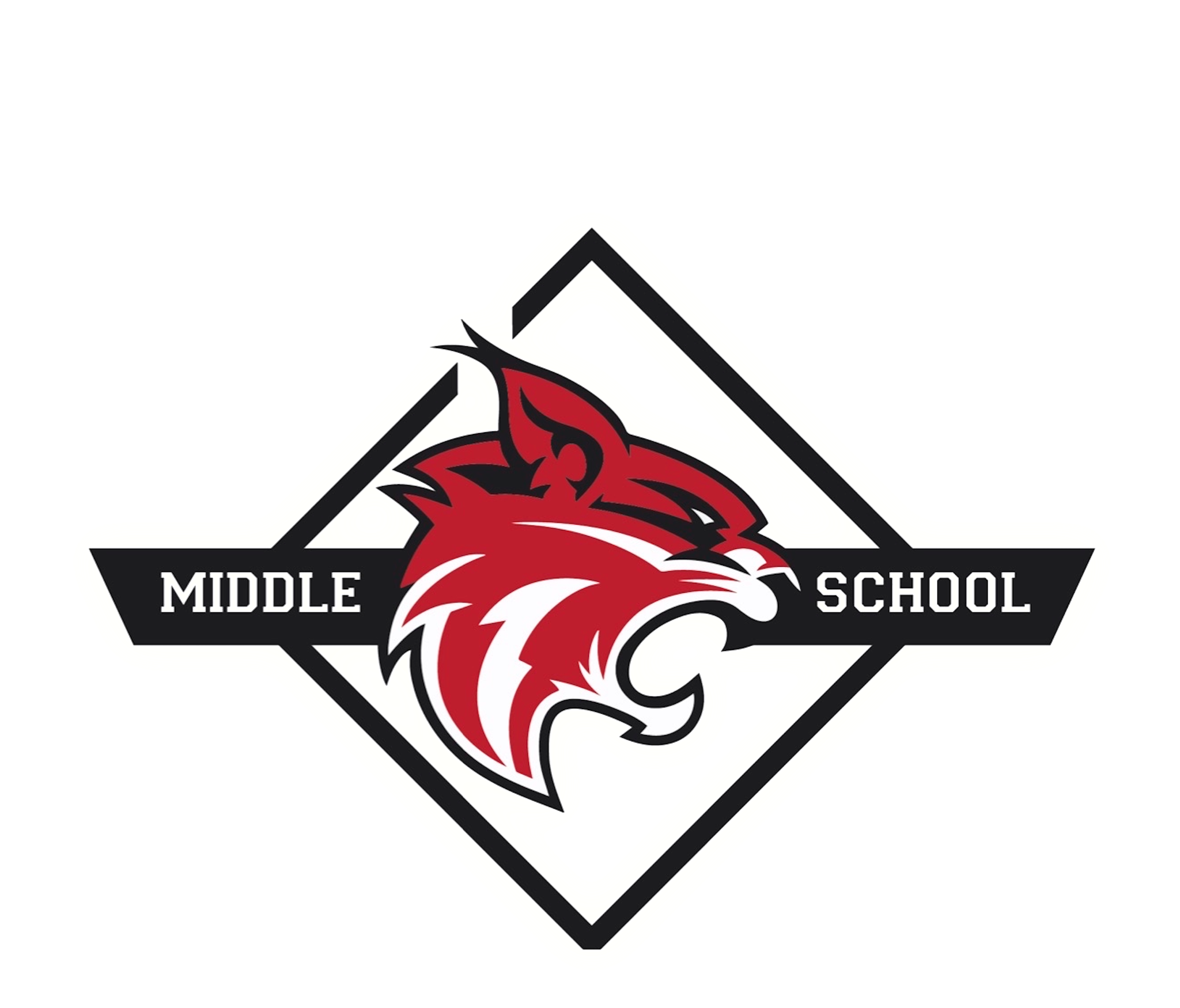 Every Child, Every Chance, Every Day!
PBSA Cluster Vision and Mission

Vision : We graduate empowered change agents who create positive, long-lasting impact in their communities.

Mission: We cultivate students’ skills and agency in pursuit of their unlimited potential.
Price Middle School 

Vision : Luther J. Price Middle School exists to improve our community by empowering and equipping our students with the skills needed to graduate and live liberated choice-filled lives.

Mission: Students at Price Middle School are empowered through academic acquisition, leadership development, authentic problem solving, and student-centered ownership leading to them reaching their unlimited potential.
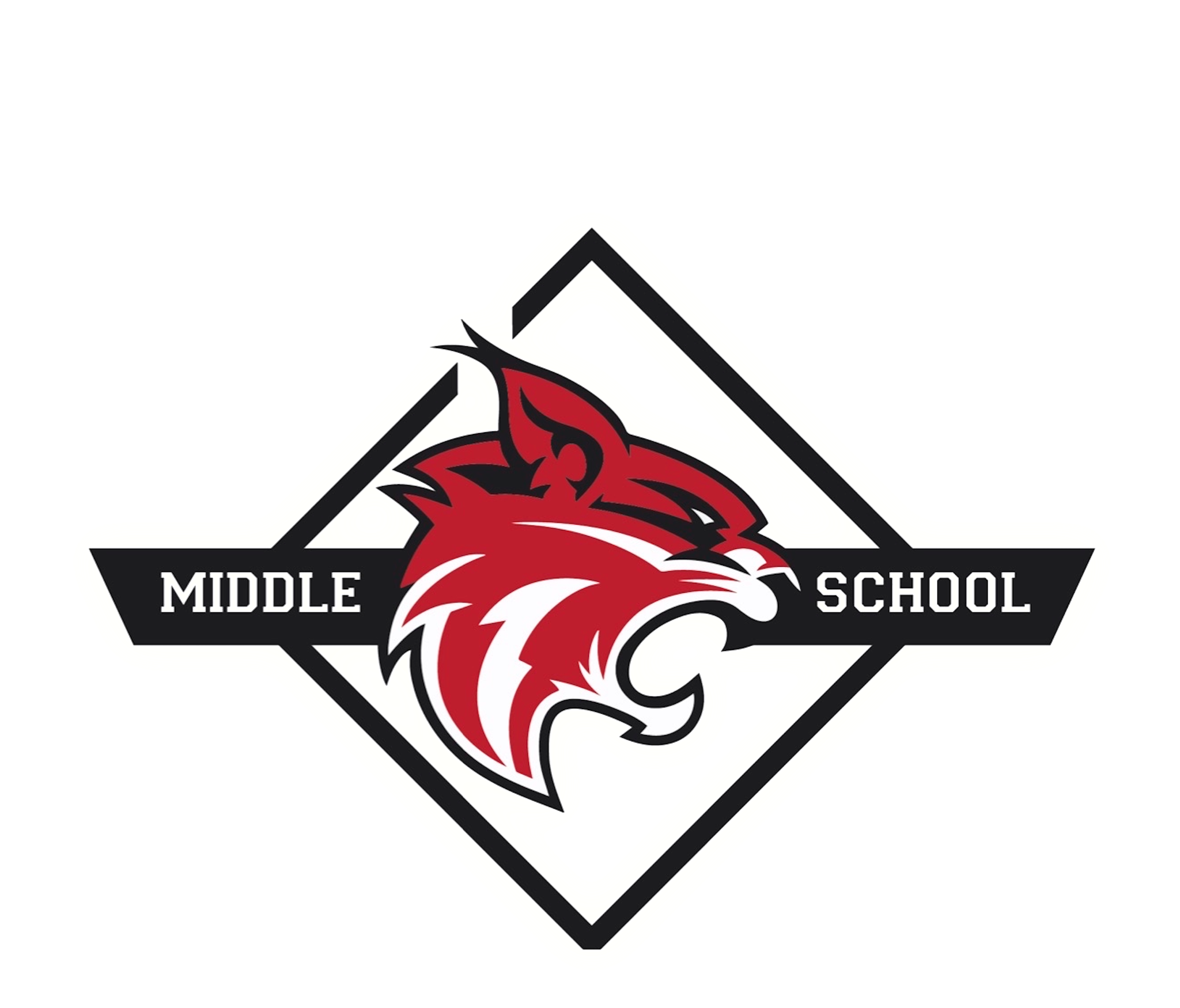 Recent Events in the Wildcat Den
What’s Happening at Price?
Please check the website for weekly updates
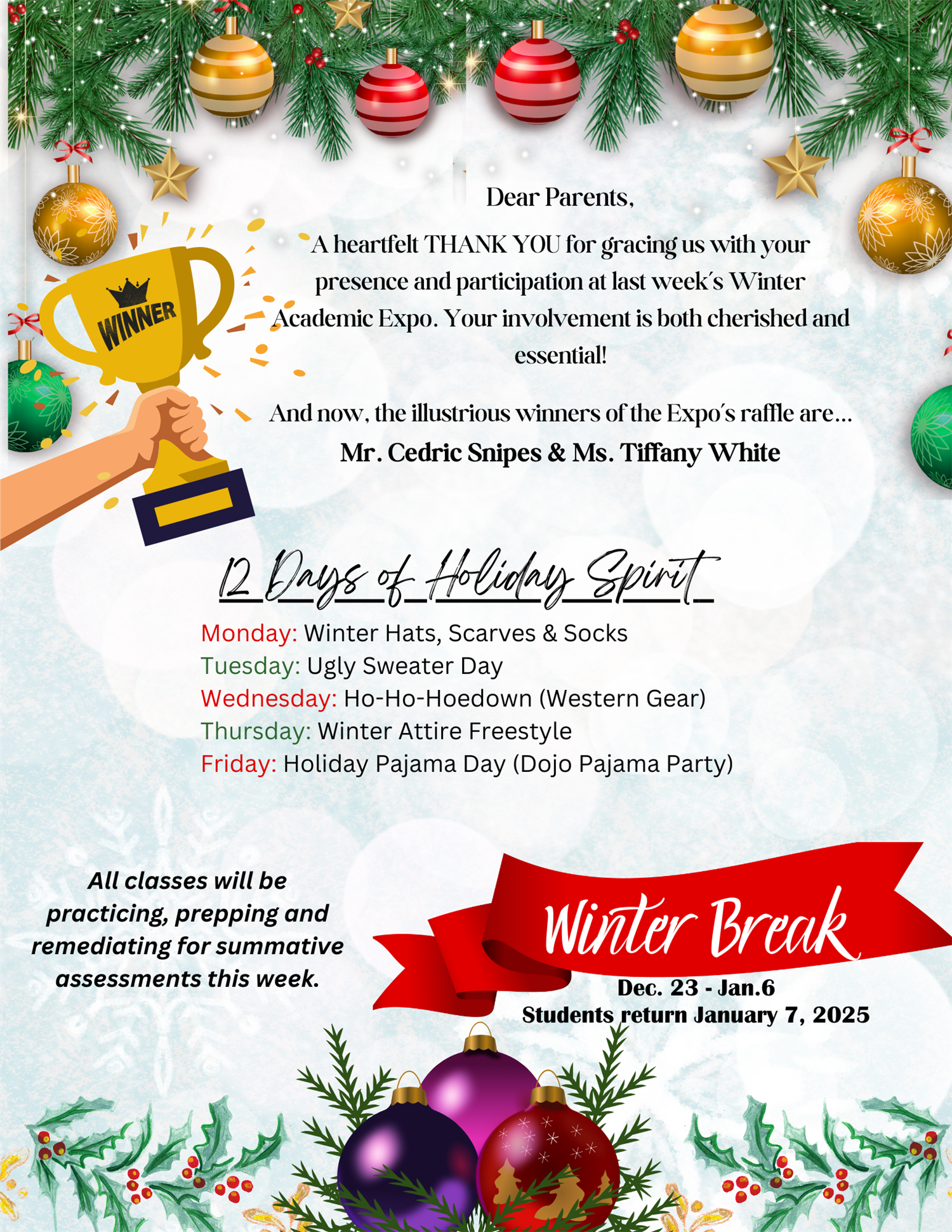 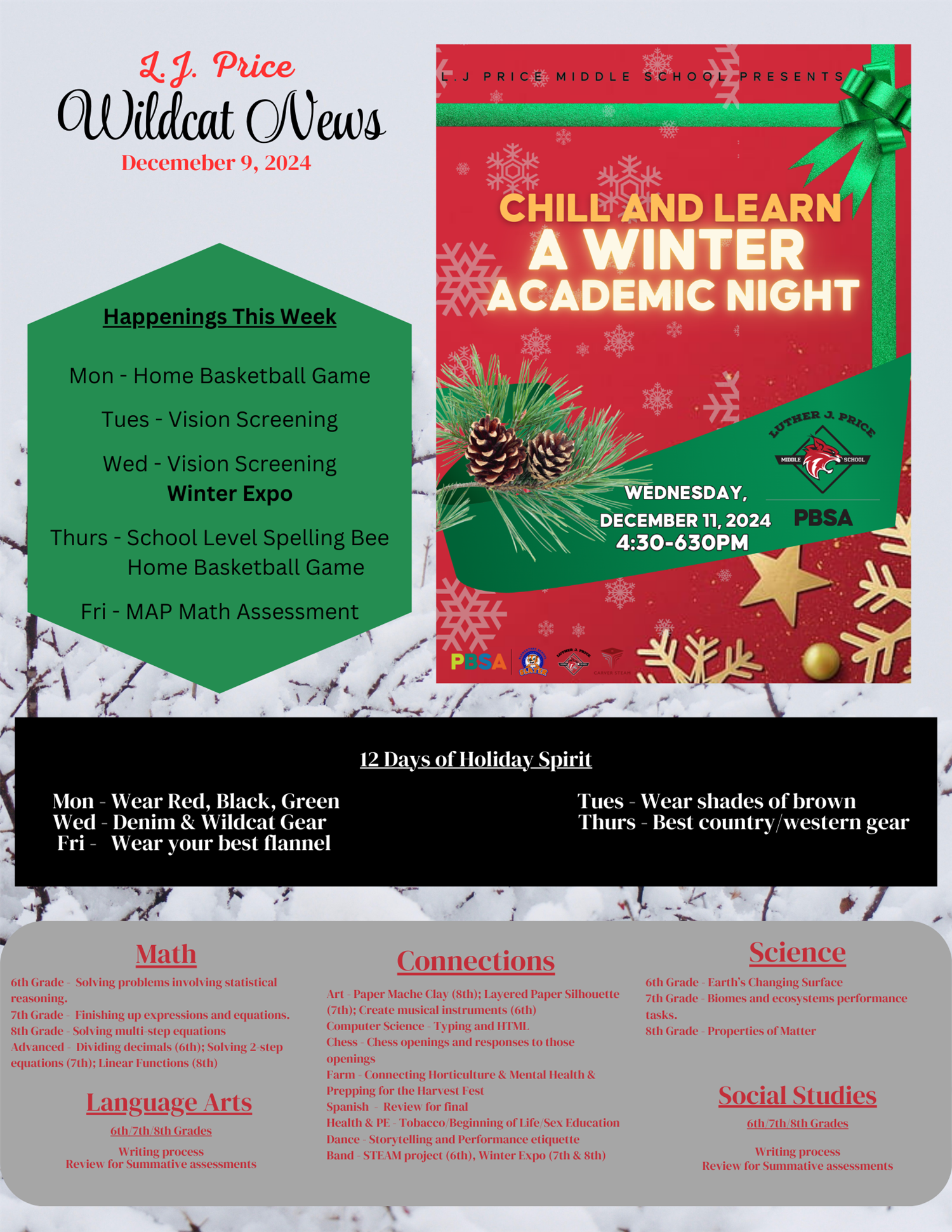 December Events
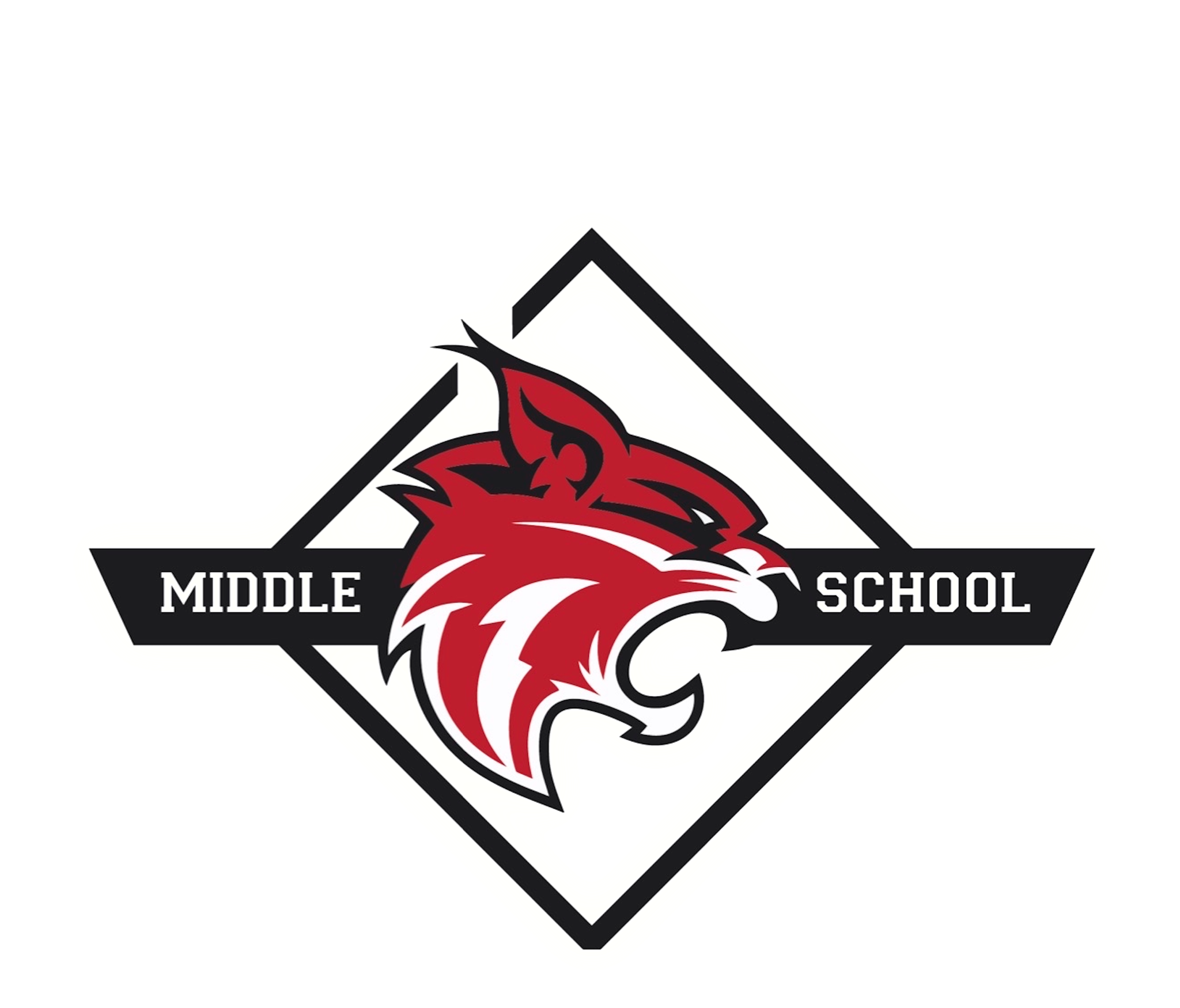 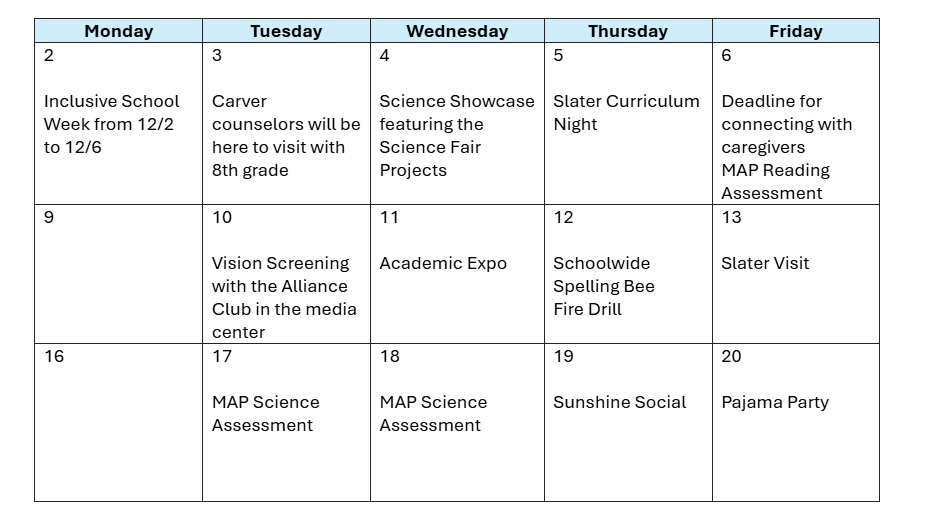 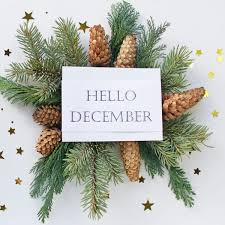 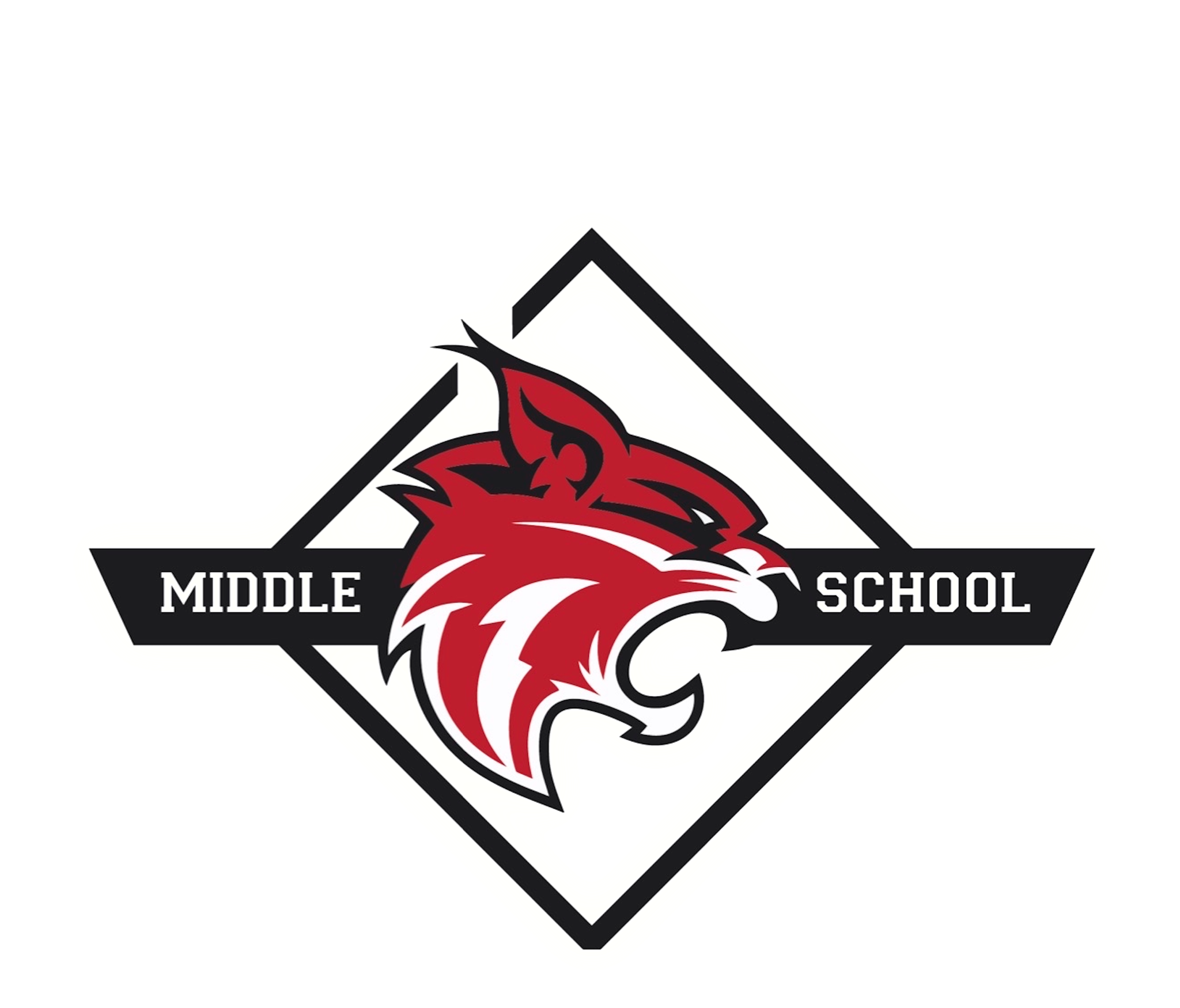 PBSA R3 Data Process/2nd Semester Focus
R3 Process Review, Reflect, Refine
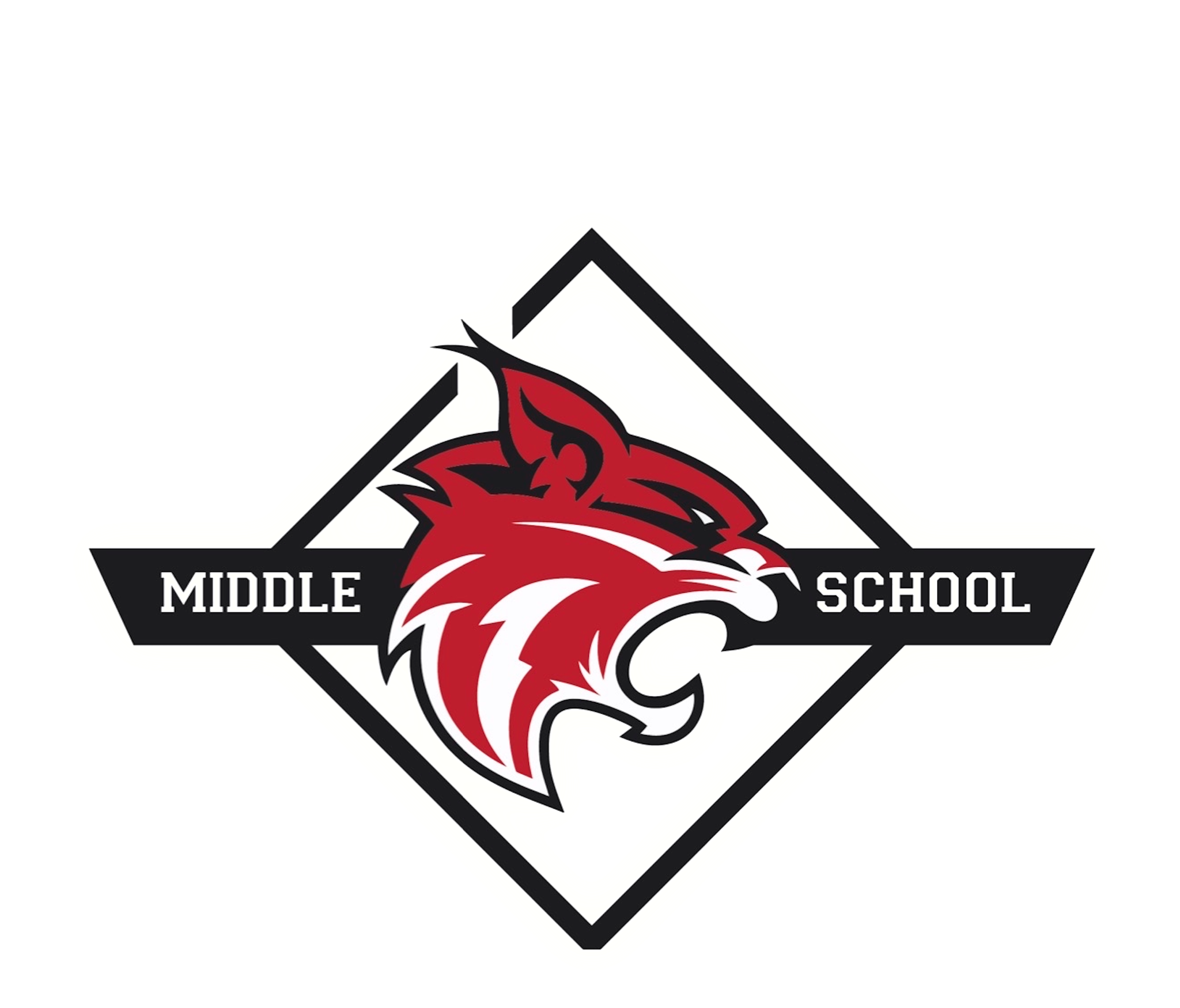 Goal #1
Goal / Expected Outcome #1: 
By May 2025, 75% of students will meet the CCRPI standard for attendance 
Timebound, Chunked Goal (Q2):
By December 20, 2024 65% of students will meet the CCRPI standard for attendance.
School Action Step: 
As a school, 100% of students are accounted for daily. 

*All previous action Steps will continue. Highlighted action steps have been added for Q2
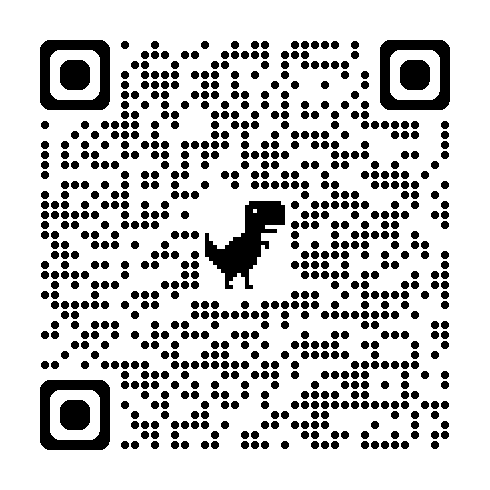 R3 Process Review, Reflect, Refine
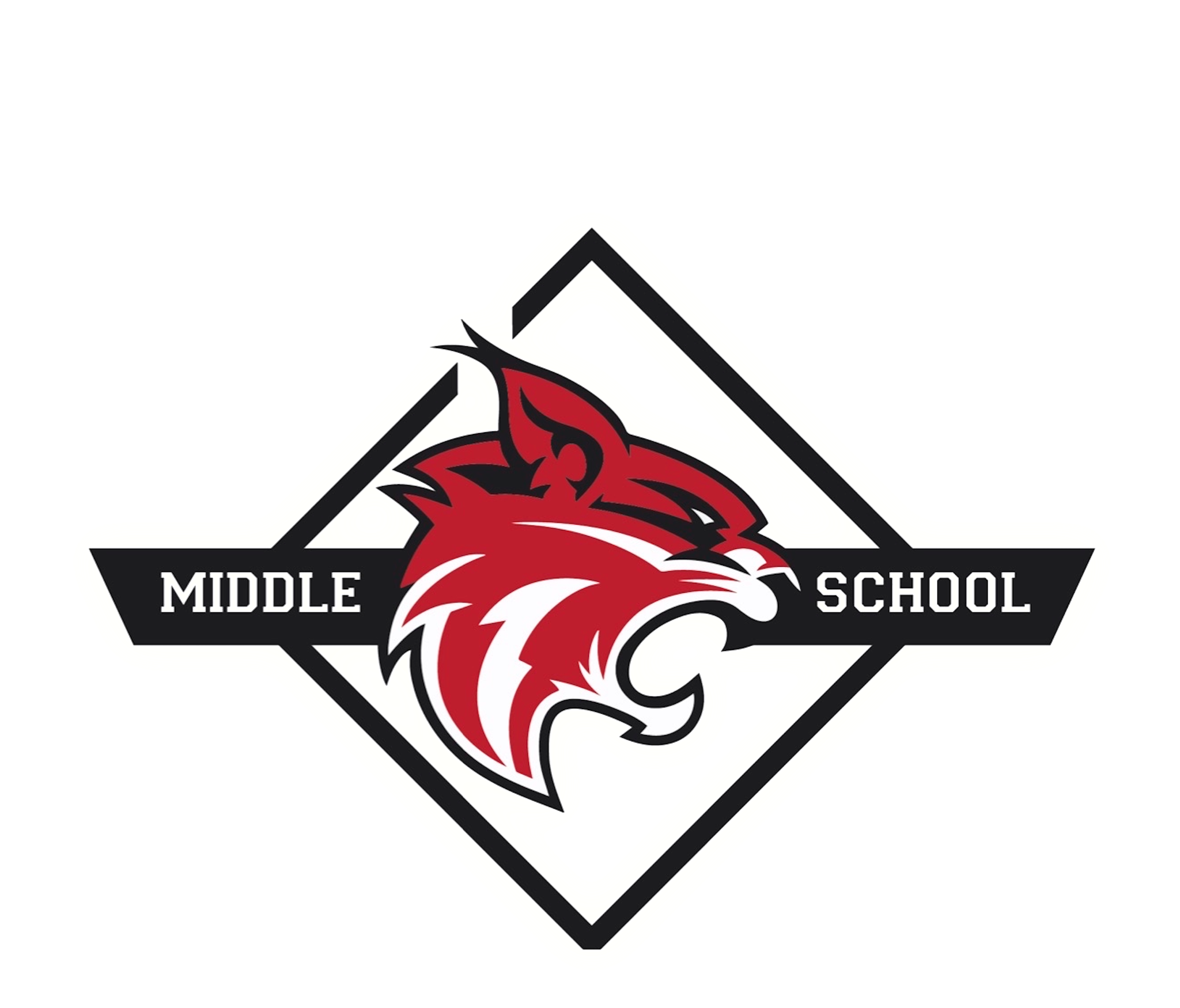 Goal #2
Goal / Expected Outcome #2: 
By May 2025 students scoring developing and above in ELA will increase from 53% to 60%. By May 2025 students scoring proficient and above in ELA will increase from 15% to 17%.

By May 2025, teachers will be able to integrate at least two writing strategies into the curriculum in all content areas, and students will proficiently respond using a constructed response based on the writing rubric.
Timebound, Chunked Goal (Q1):
By December 20, 2024 teachers will show evidence of student writing through daily observable instruction. 
School Action Step: 
100% of teachers will incorporate weekly constructed response in all content areas

*All previous action Steps will continue. Highlighted action steps have been added for Q2
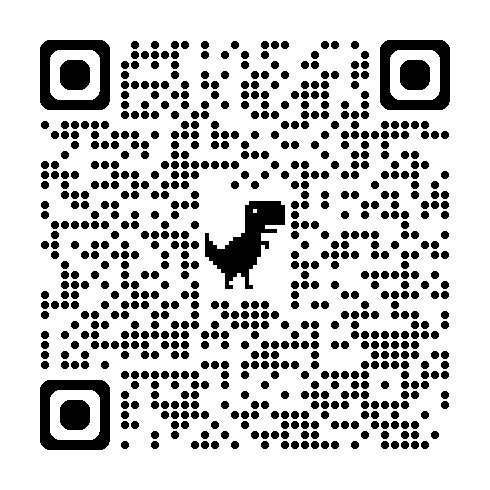 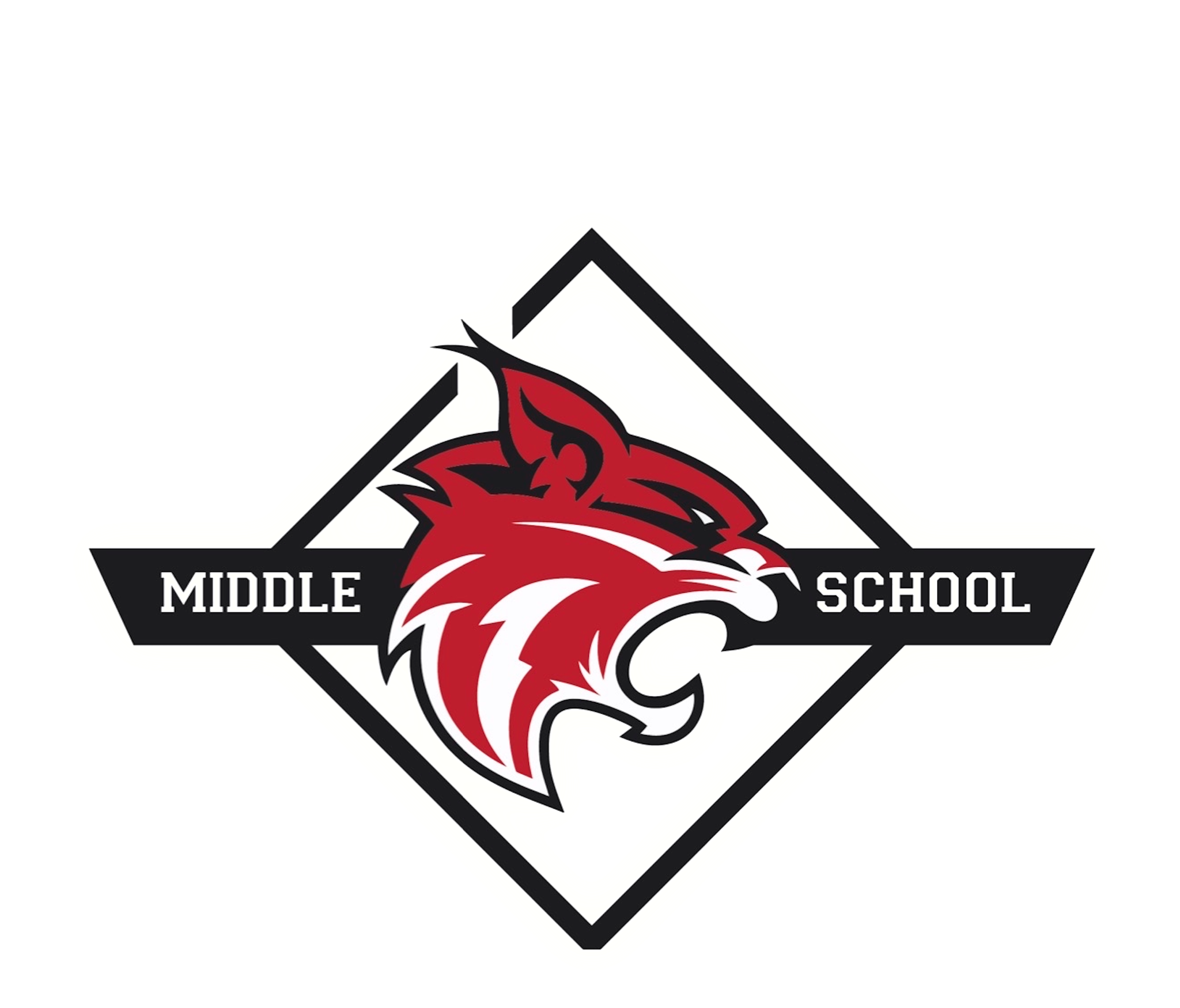 Fall to Winter Map Overview
Fall  To Winter Reading
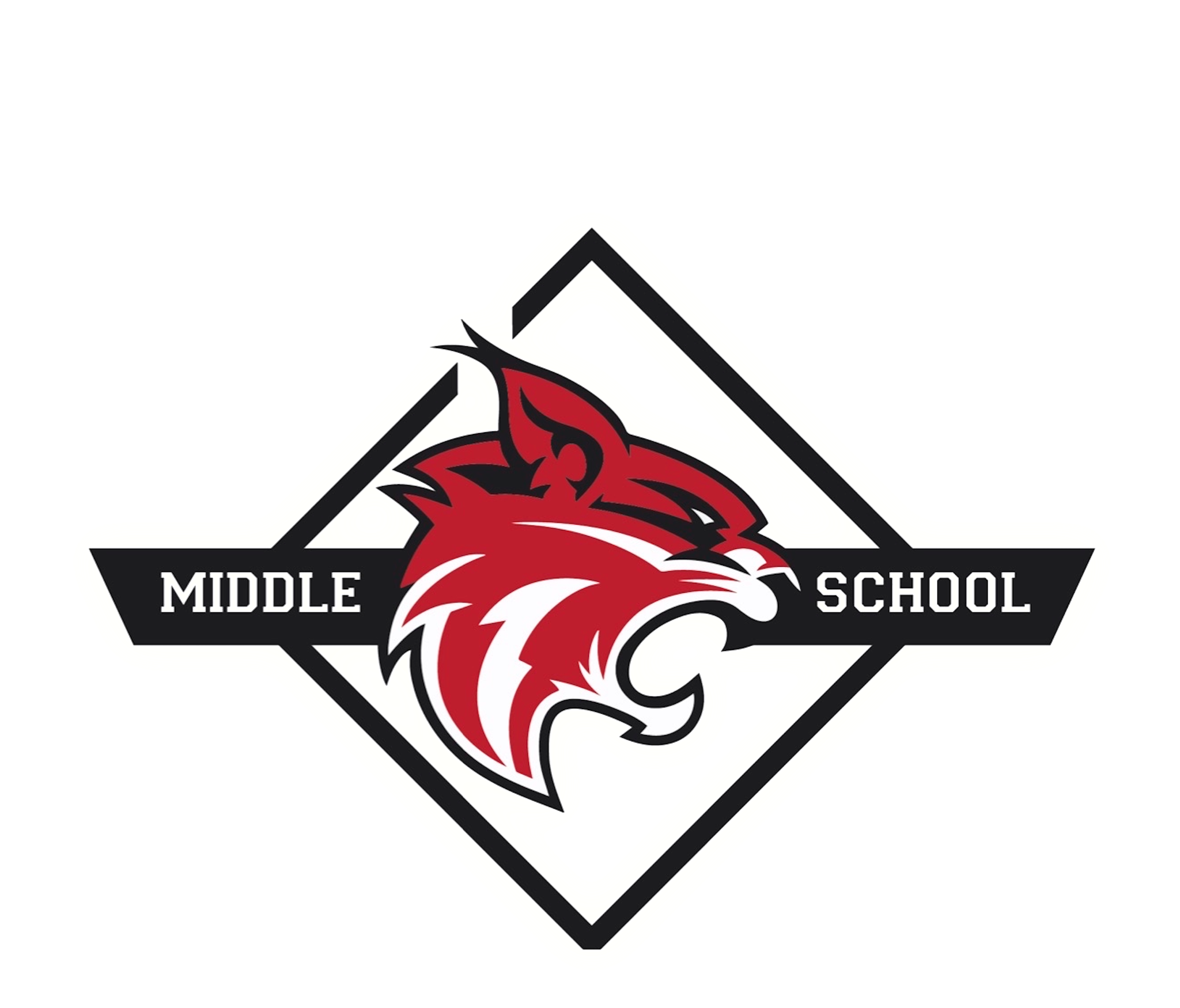 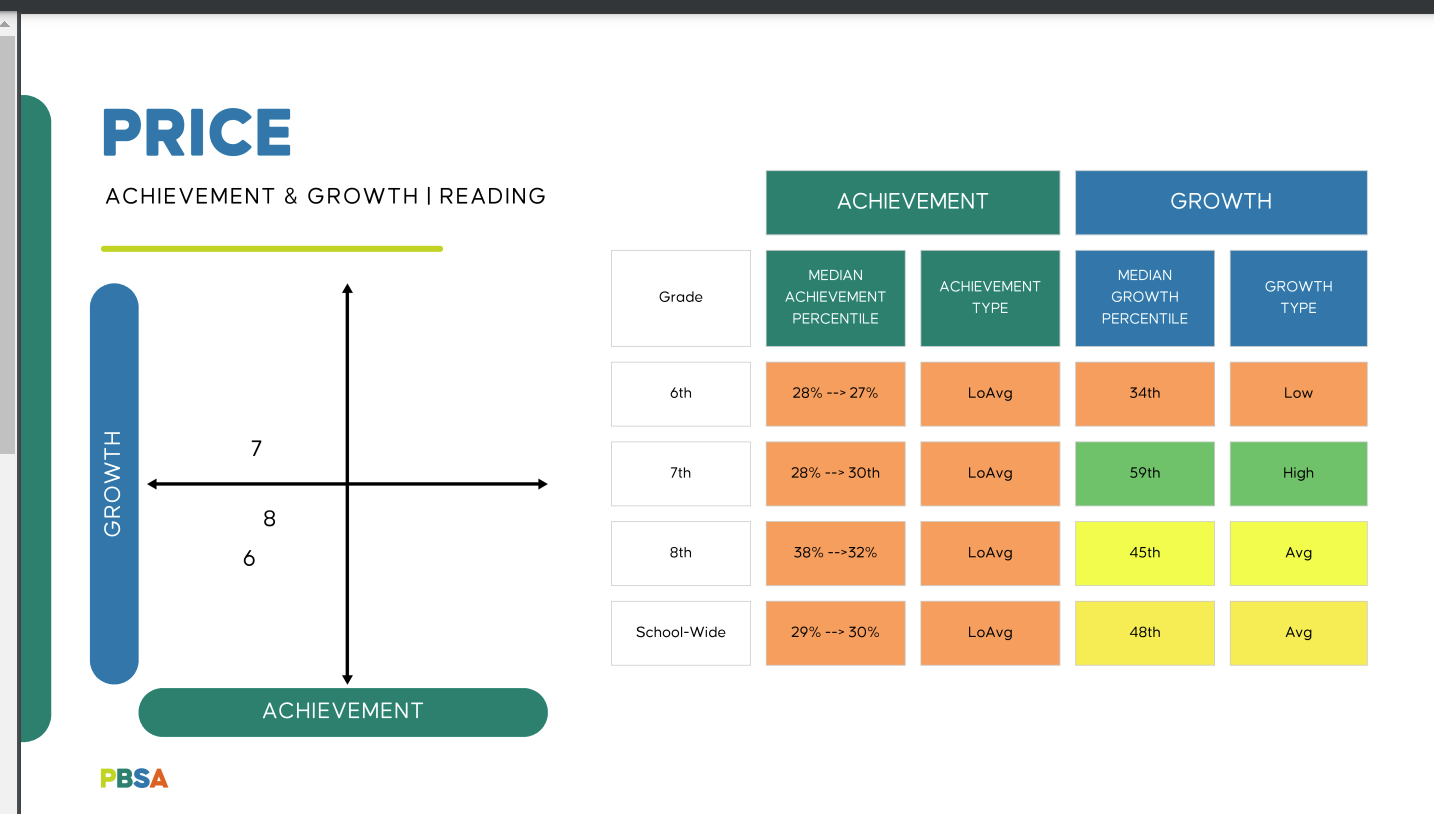 Fall  To Winter Math
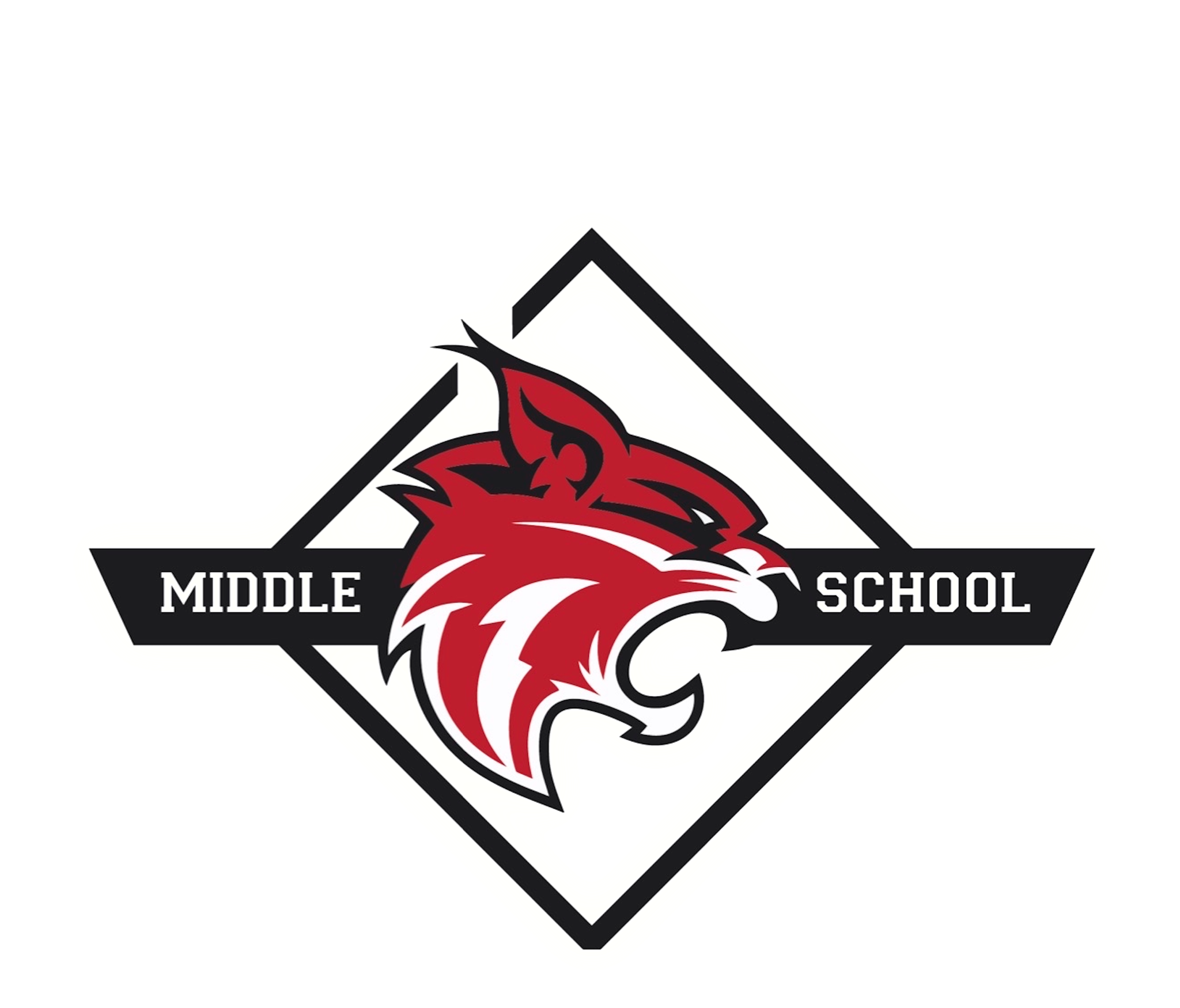 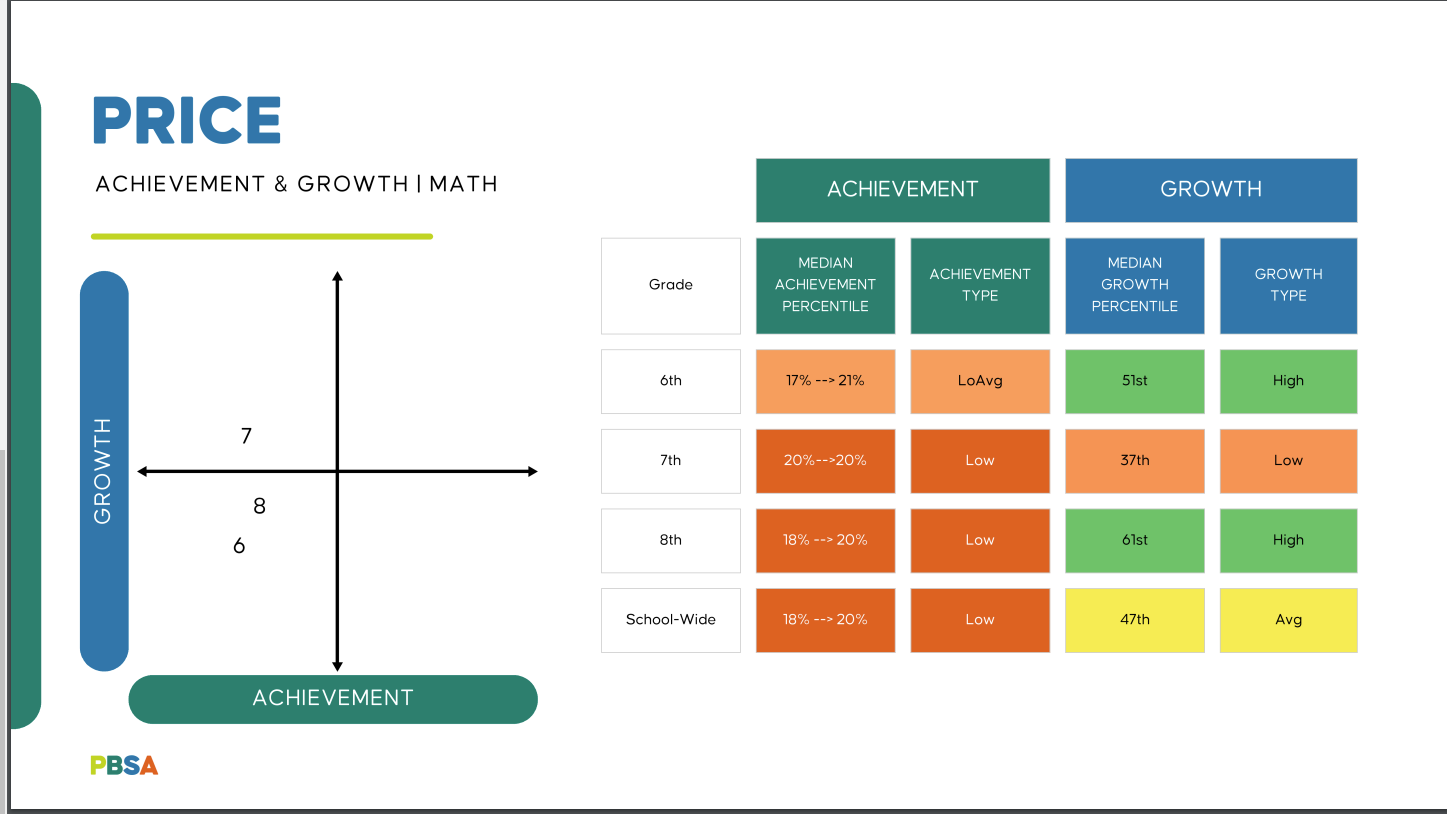 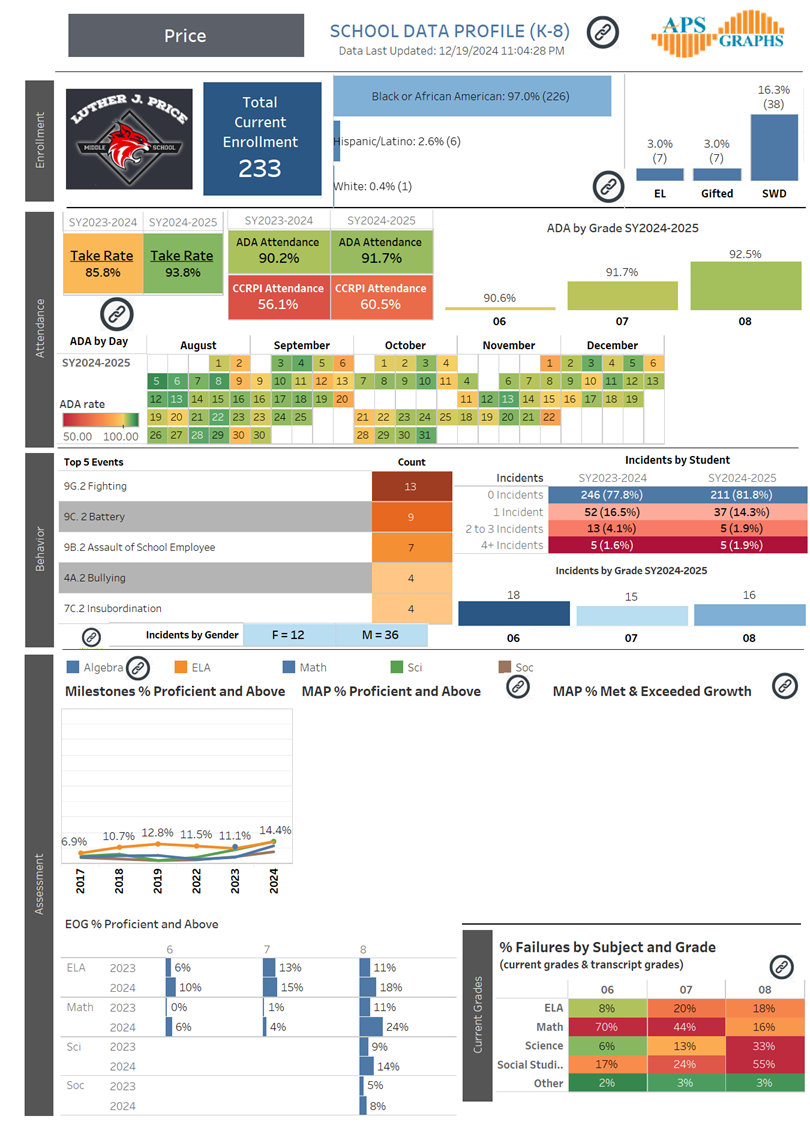